Профилактическая акция «Внимание, дети!»
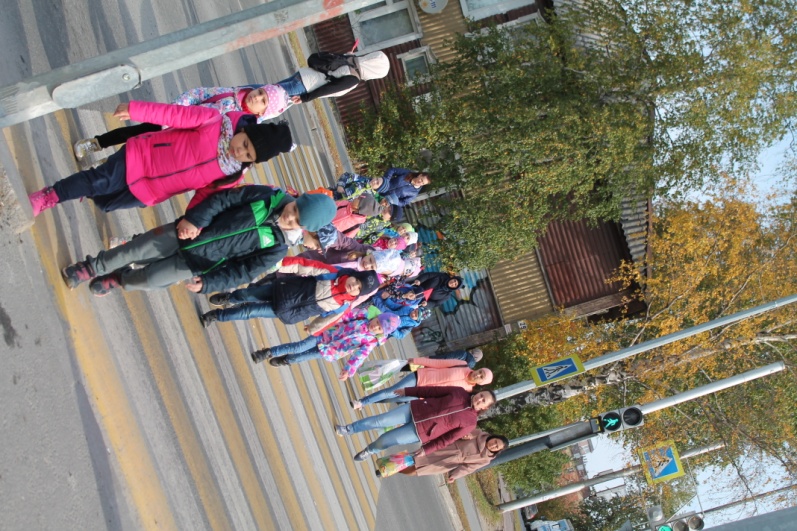 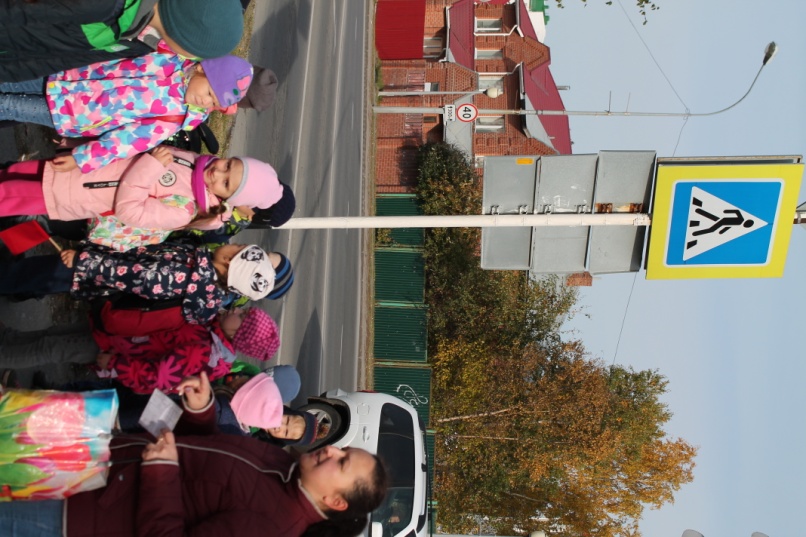 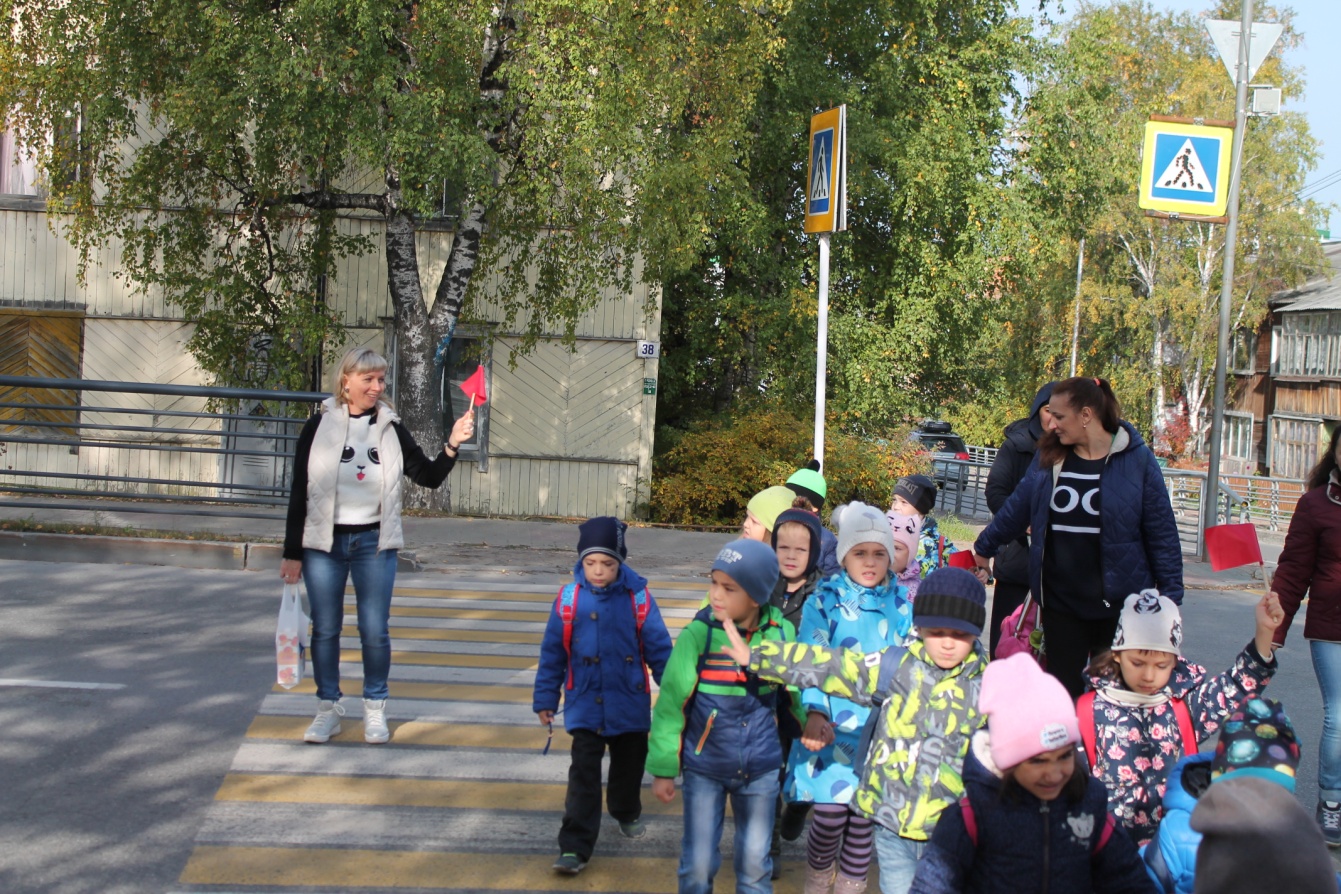 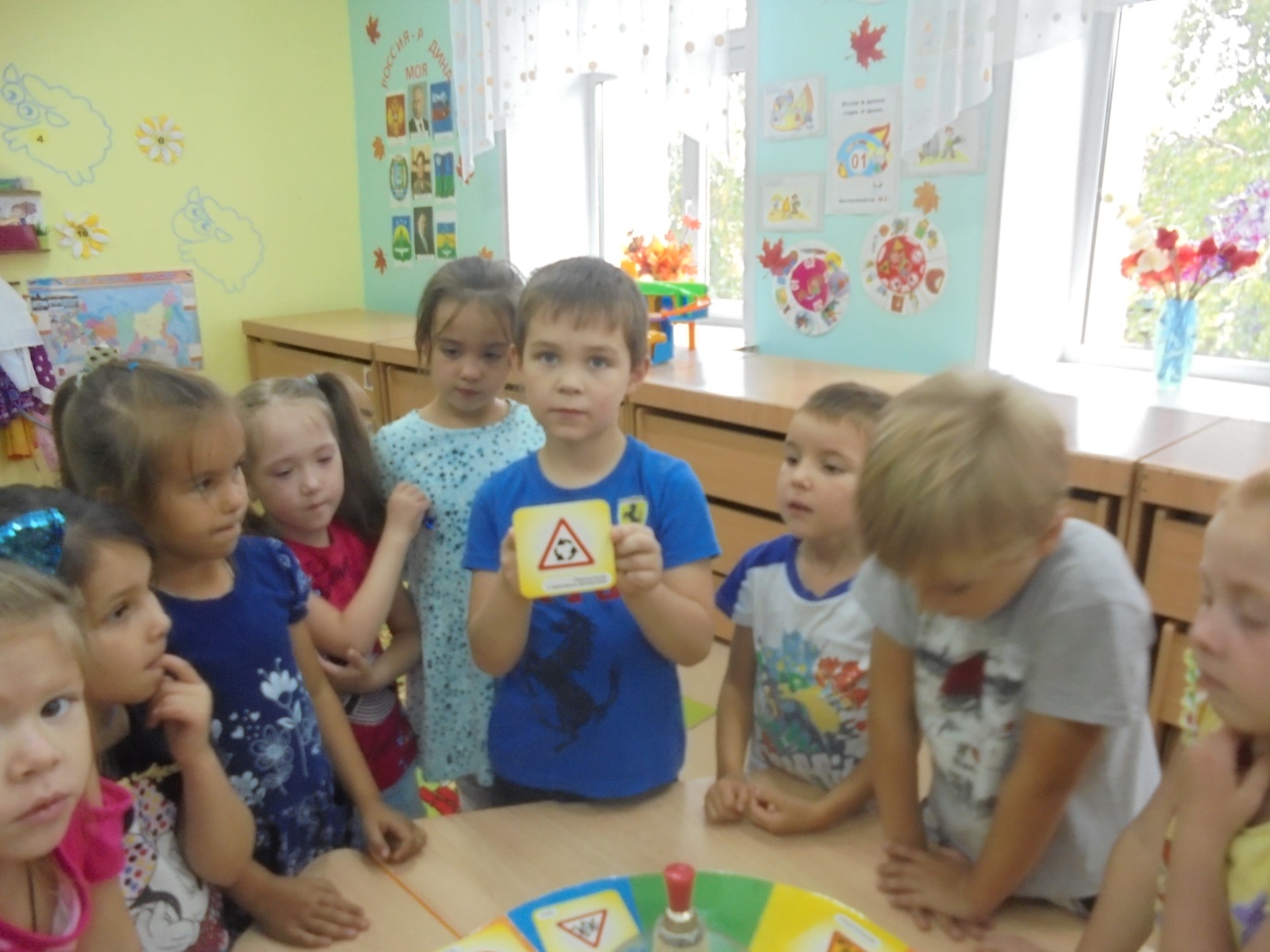 Профилактическая акция «Детям, безопасные дороги!»
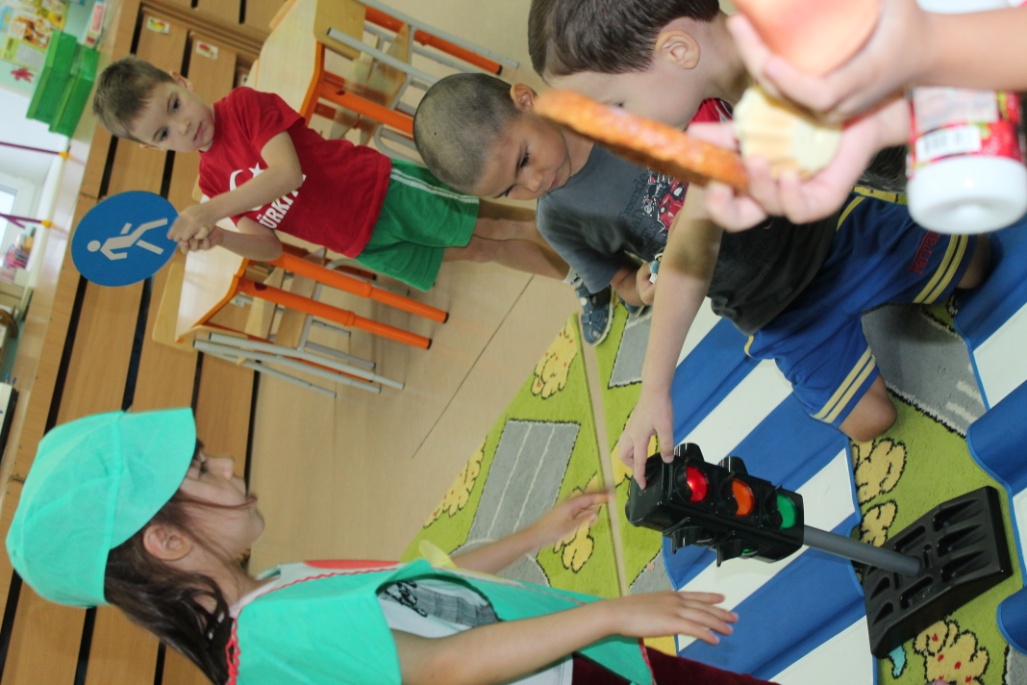 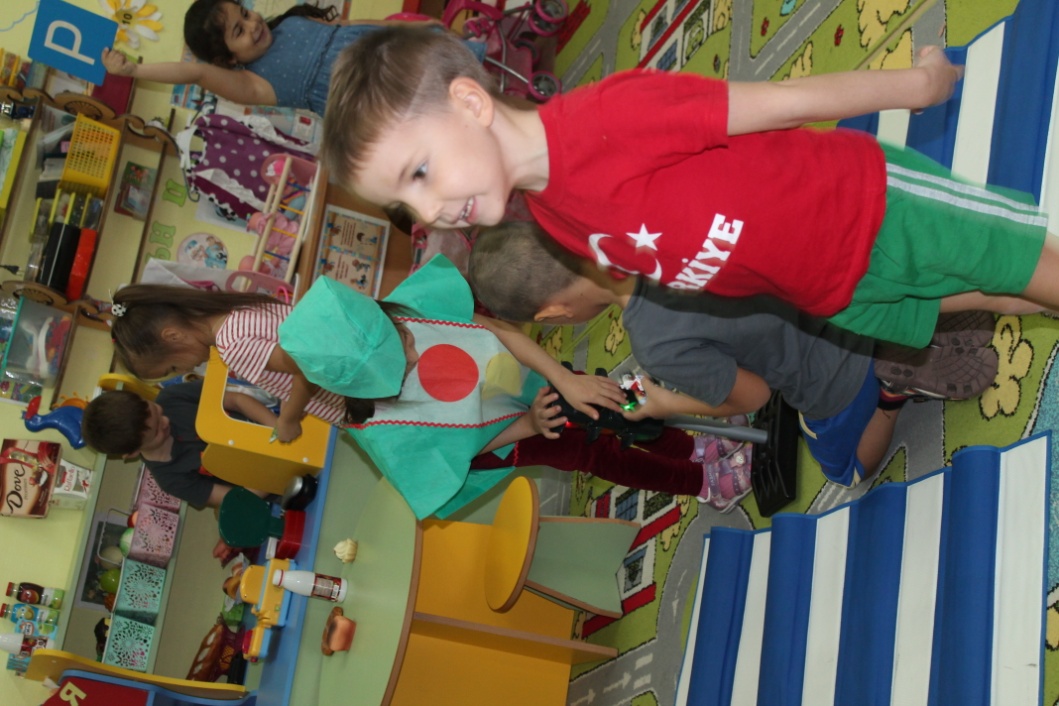